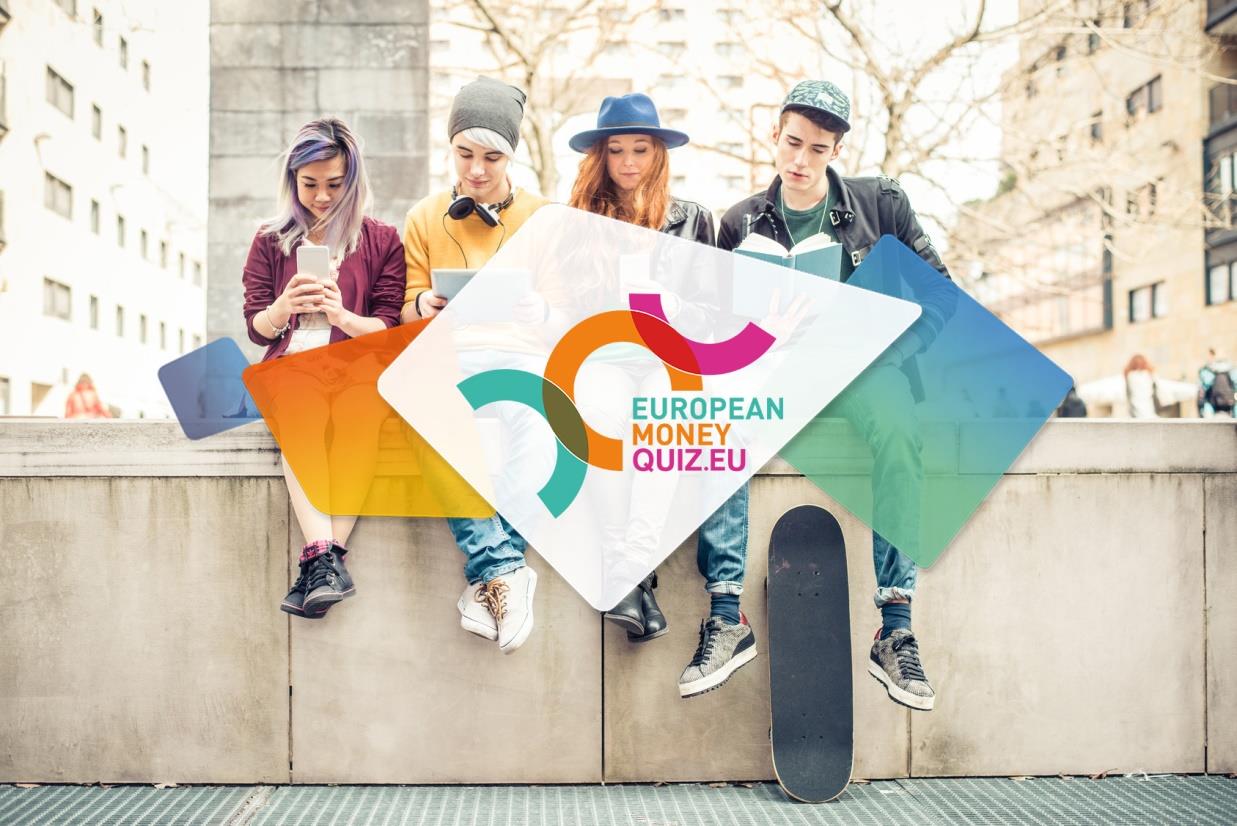 ЕВРОПСКИ КВИЗ НА ПАРИ
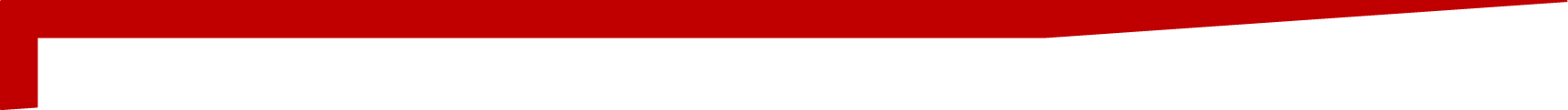 Национален натпревар „Европски квиз на пари“
Националниот натпревар ќе се одвива во два круга
Прв круг - 18.03.2024 (понеделник)
Ќе бидат избрани 3-те најдобри тима
Онлајн преку Вебекс платформа
Квиз на Македонски јазик во 12:00 часот и квиз на Албански јазик во 12:30 часот
 Посебен линк за прогласување на победниците во 13:00 часот
00
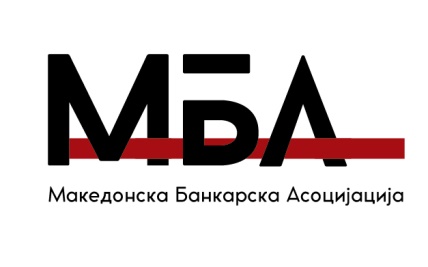 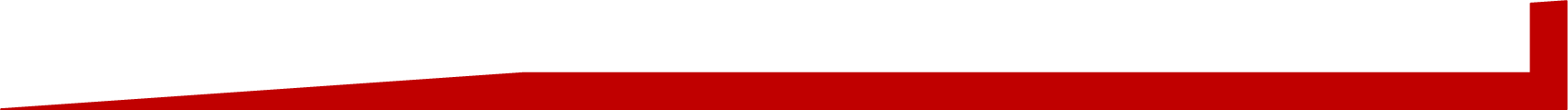 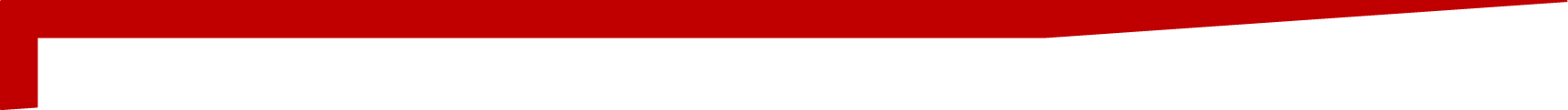 Национален натпревар „Европски квиз на пари“
Прв круг - 18.03.2024 (понеделник) 
По меил ќе ви доставиме детални инструкции за регистрација и линк за приклучување
Треба да се регистрирате на Вебекс 
Секој тим се најавува само со една меил адреса, односно е-маил адреса на еден од учениците во тимот
Тимовите ќе добијат и своја шифра која ќе ја користат како име за Кахут - шифра/име за регистрација, пр. EKP1
Вклучена камера на Вебекс и исклучен микрофон
00
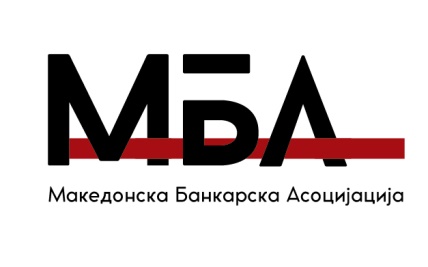 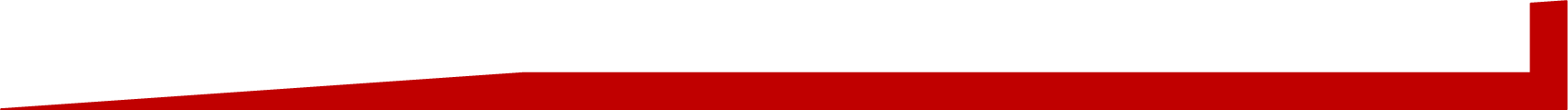 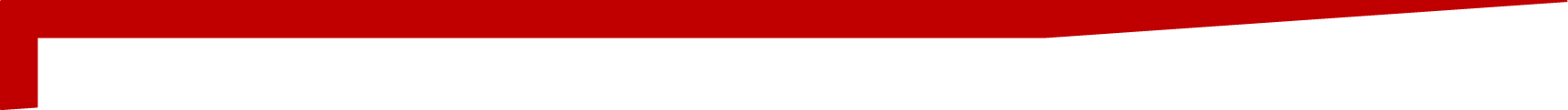 Национален натпревар „Европски квиз на пари“
Во полето “Name” ја внесувате шифрата која ќе ја добиете од МБА (со големи букви и латинично писмо), а наместо презиме, треба да ги напишете имињата на натпреварувачите од Вашиот тим.
00
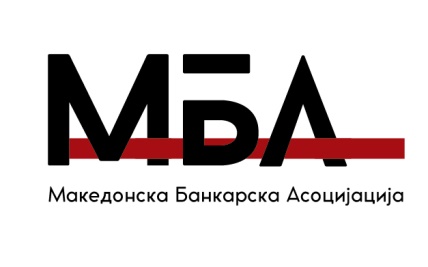 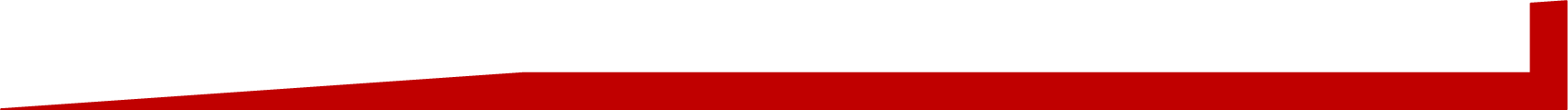 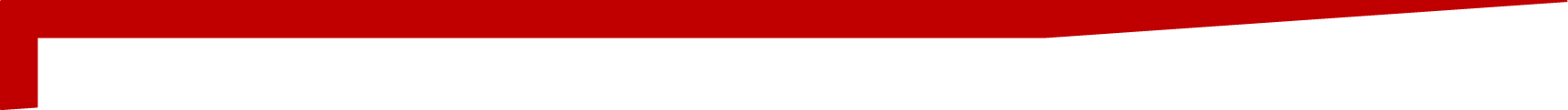 Национален натпревар „Европски квиз на пари“
Прашањата се одговараат преку апликацијата Kahoot!  
Точни одговори и брзина на одговарање
Потребно е да се натпреварувате од просторија со брз и стабилен интернет
Учениците ќе се натпреваруваат во тимови по двајца
2 уреди за учество: 1 уред за приклучување на Вебекс и 1 уред за одговарање на прашањата на Кахут
Настанот ќе се снима
00
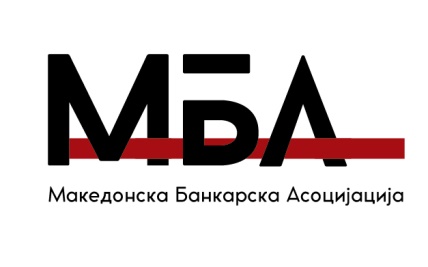 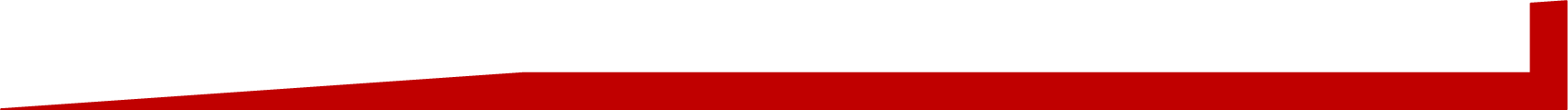 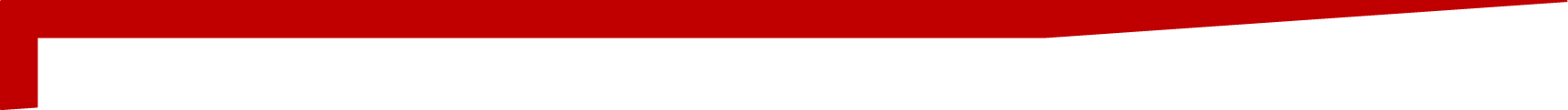 Национален натпревар „Европски квиз на пари“
Втор круг – 21.03.2024 година (четврток) во 11:00 часот
3-те најдобри тима се натпреваруваат со физичко присуство во просториите на МБА во Скопје
1 уред по тим за одговарање на прашањата преку Kahoot! 
Титула национални шампиони
До 10.03.2022 да ни пратите известување за тимовите кои ќе се натпреваруваат
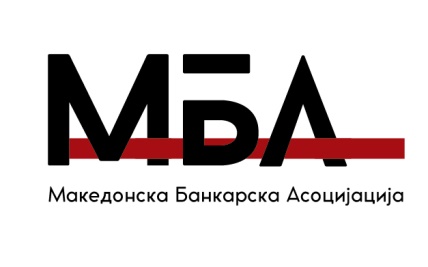 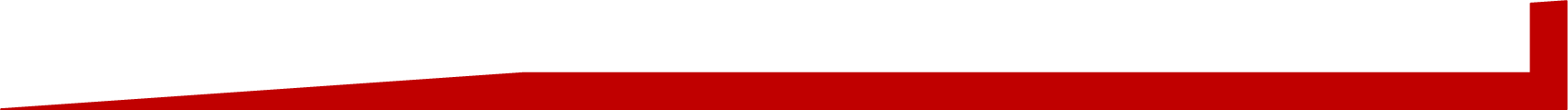 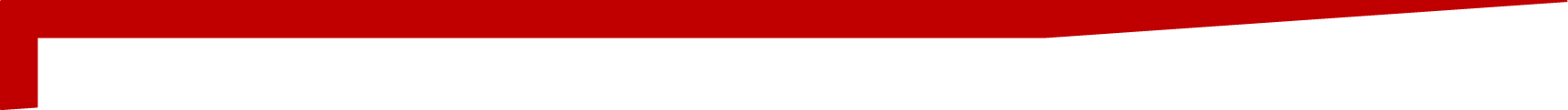 Финален натпревар „Европски квиз на пари“
18-19.04.2024 година во Брисел, Белгија
Националните шампиони со нивниот ментор и претставник од МБА патуваат во Брисел на 18-ти април
Финалето на Европскиот квиз на пари ќе се одржи на 19-ти април 
Преку Kahoot! 
Се натпреварувате на својот мајчин јазик
Тимот заедно одговара на прашањата
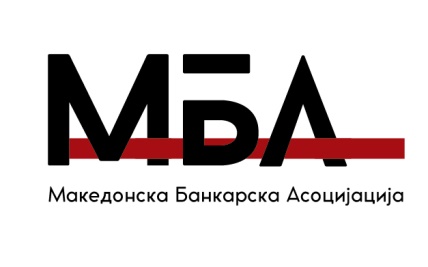 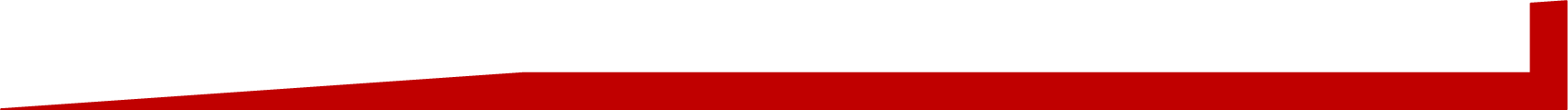 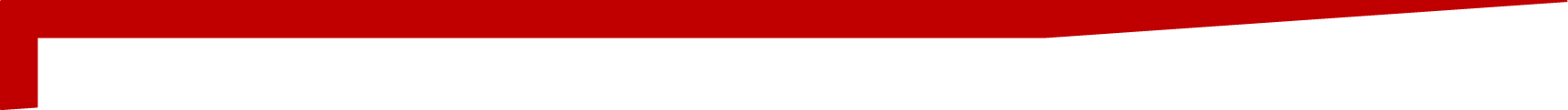 Финален натпревар „Европски квиз на пари“, Брисел
Агенда за денот на одржување на финалето – 19.04.2024
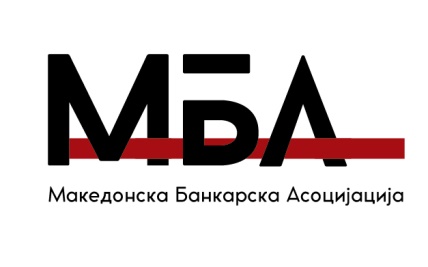 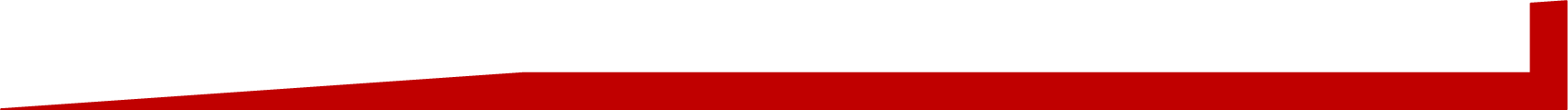 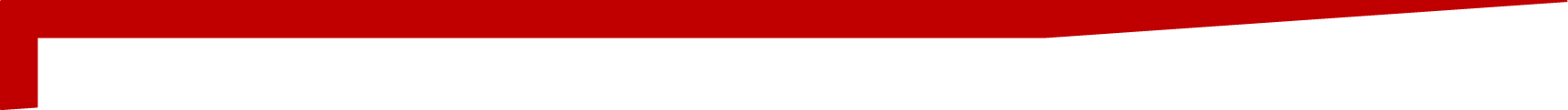 Финален натпревар „Европски квиз на пари“, Брисел
Потребна документација за патување во Брисел:
 Дозвола од родител за патување во странство со менторот
Исправни патни документи
Дозвола за објавување на фотографии од учениците
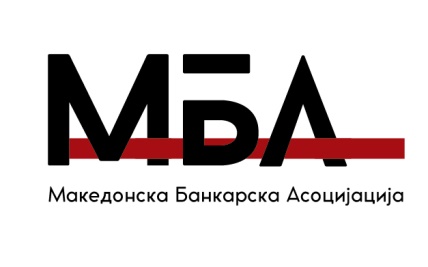 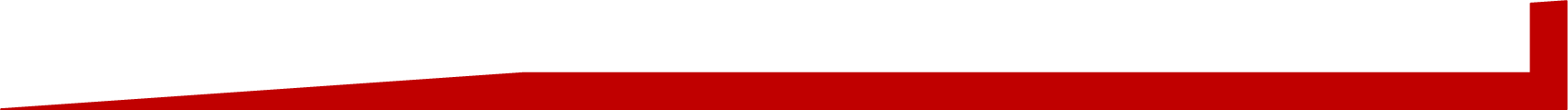 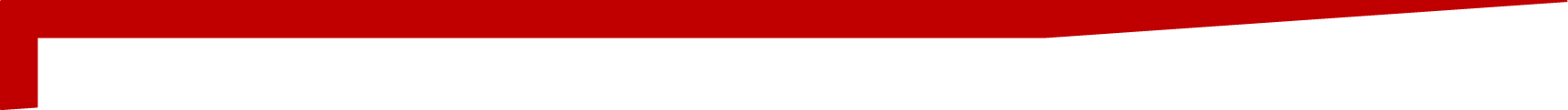 Материјали за учење
https://mba.mk/w/mk/evropski-kviz-na-pari-dokumenti/
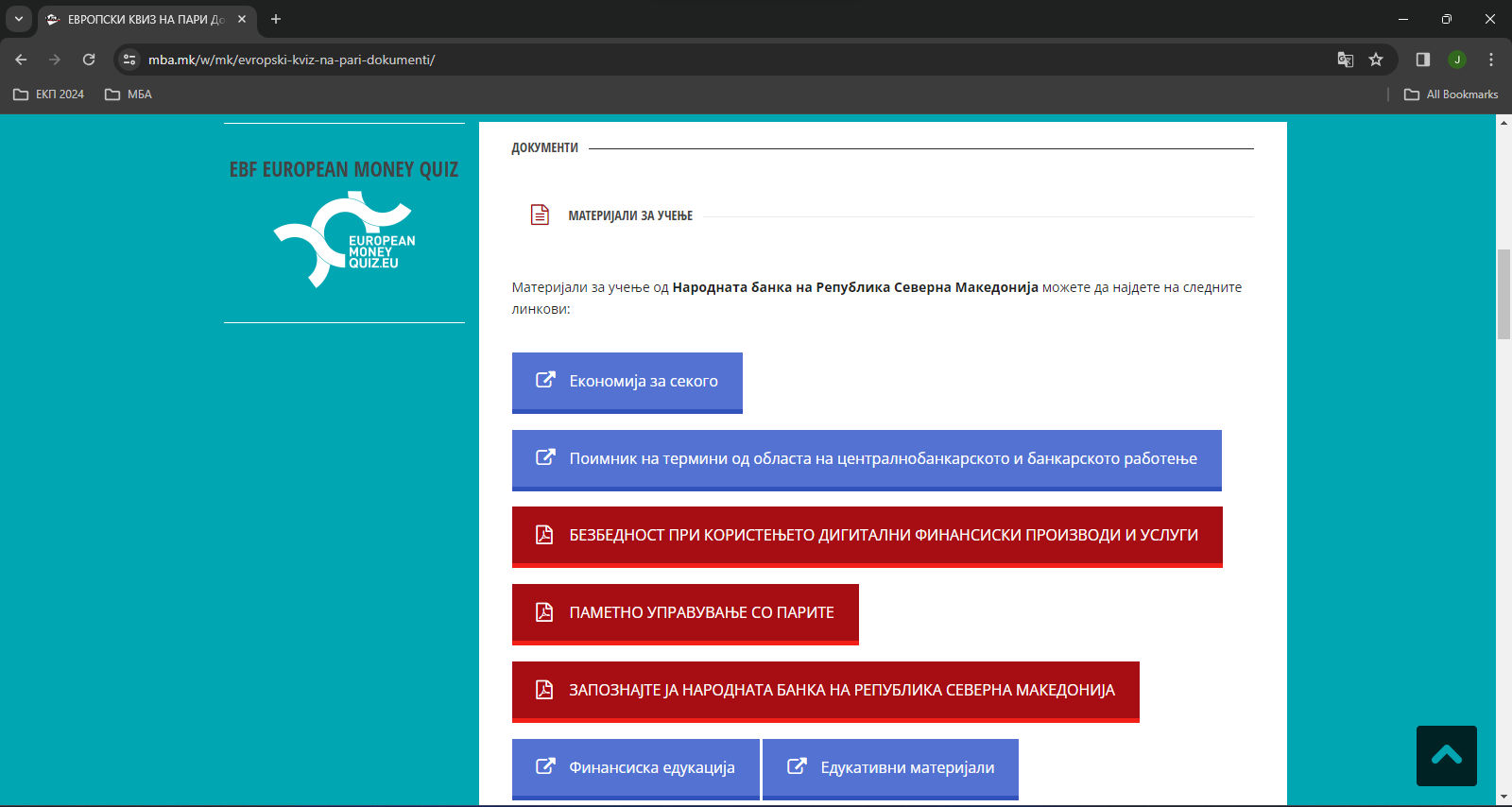 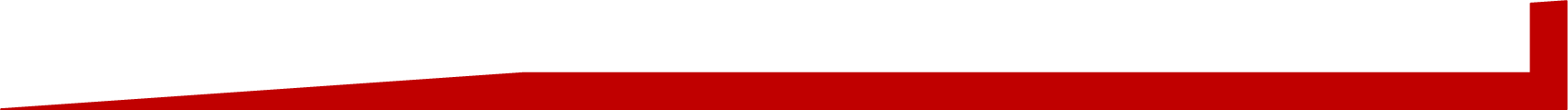 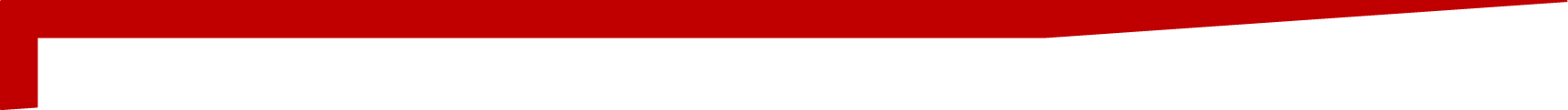 Ви благодариме на вниманието!
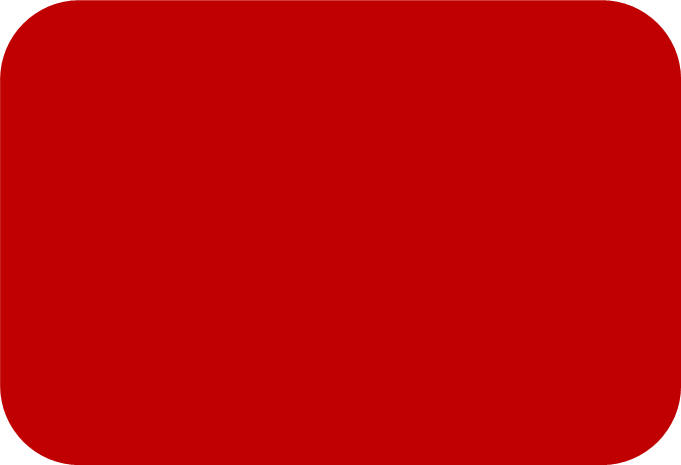 Најдоцна до 04.03.2024 да се испратат списоци од тимовите
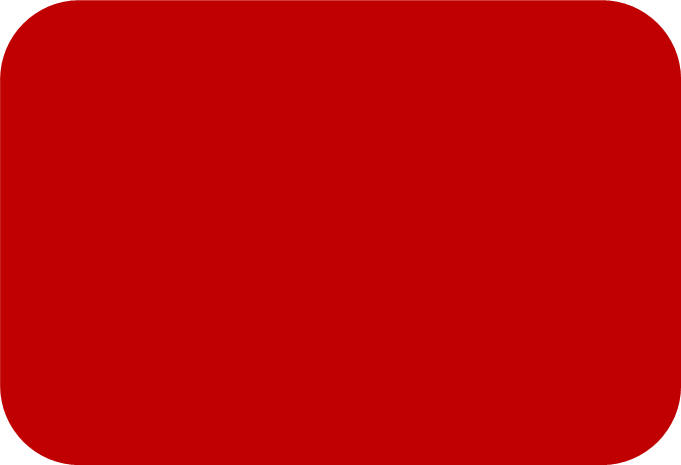 Контакт податоци:
Е:  info@mba.mk
      ivana.panchevska@mba.mk
W. www.mba.mk
Т.   (+389) 2 3120393
М. (+389) 70 288528
      (+389) 71 348114
Контакт податоци:
Е:  info@mba.mk
     jovana.lozanovska@mba.mk
W. www.mba.mk
Т.   (+389) 2 3120 393
М. (+389) 70 288 528
     (+389) 71 348 114
Јована Лозановска
Македонска Банкарска Асоцијација
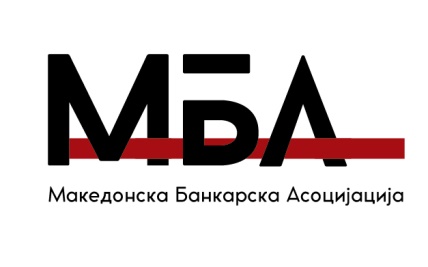 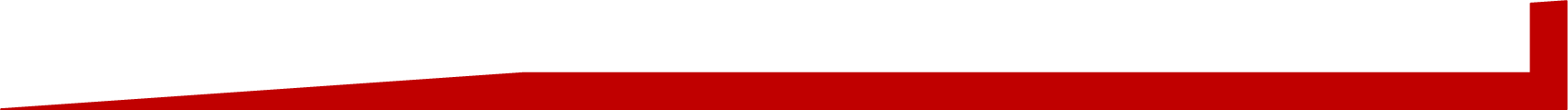